Water!
I will be able to identify the different climate zones.
Weather vs. climate
Weather is what the atmosphere is at one point in time.
Climate is how the weather is over a long period of time.
Climate
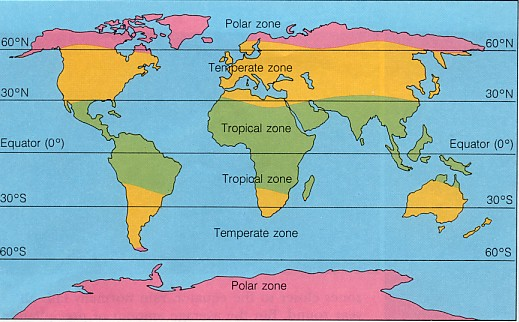 Climate is the long-term weather PATTERN.
Climate zone- an area that has similar average temperatures and precipitation throughout.
Polar Zone
Covered in ice and snow year round. The sun is never high in the sky. Temperature is 10 degrees C or below.
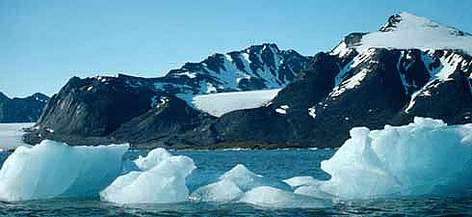 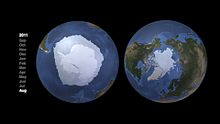 Temperate Zone
Moderate temperatures and different types of precipitation. It has all the seasons.
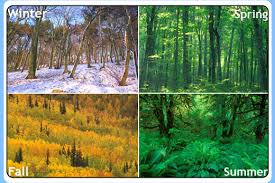 Tropical zone
Near the equator. The sun is high in the sky all year.
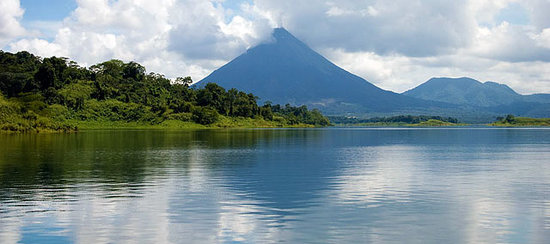 Elevation
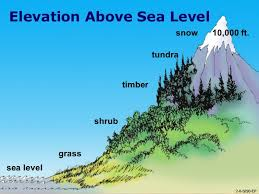 Elevation- height above a given level, especially sea level.
Mountains can affect rain patterns.
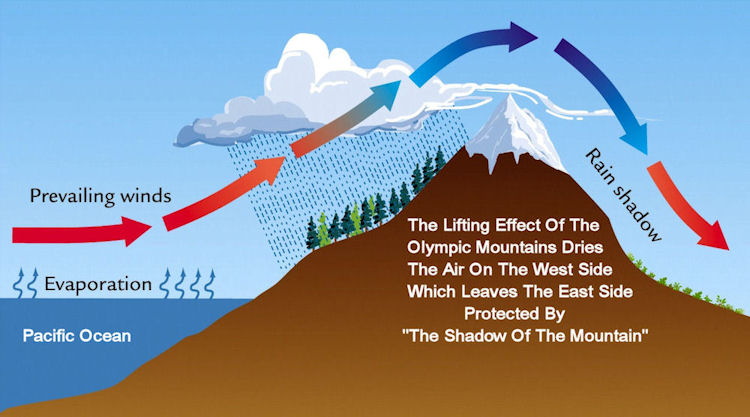 Ocean current affect Weather.
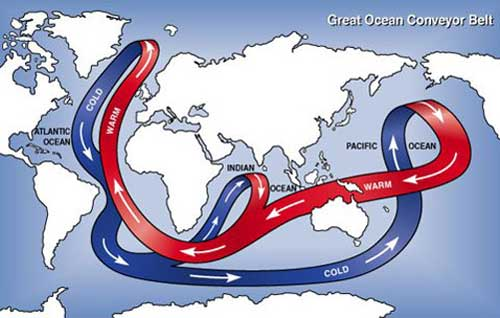 Biomes
Biomes are regions of the world with similar climate (weather, temperature) animals and plants.
5 major types of biomes: aquatic, desert, forest, grassland, and tundra. Others split biomes further. 
https://www.youtube.com/watch?v=hIy0ZlyPPDg